INDAGINE SULL’IMPRENDITORIA FEMMINILE  GENOVA 2024
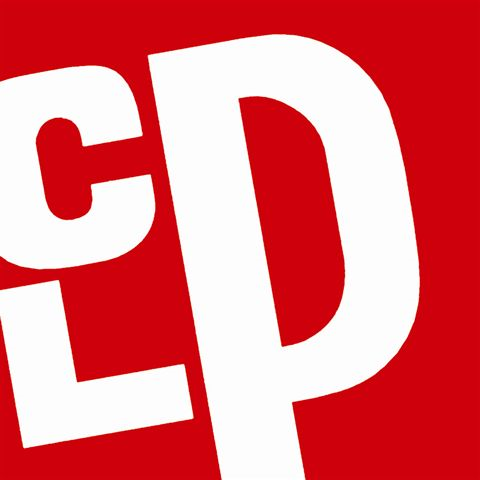 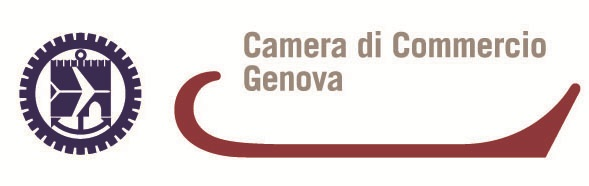 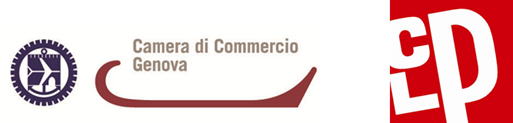 Conciliazione vita lavoro
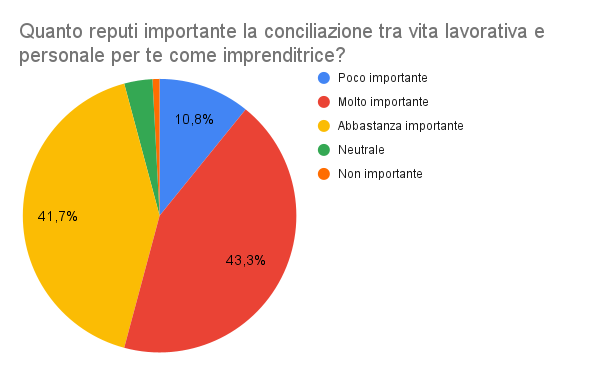 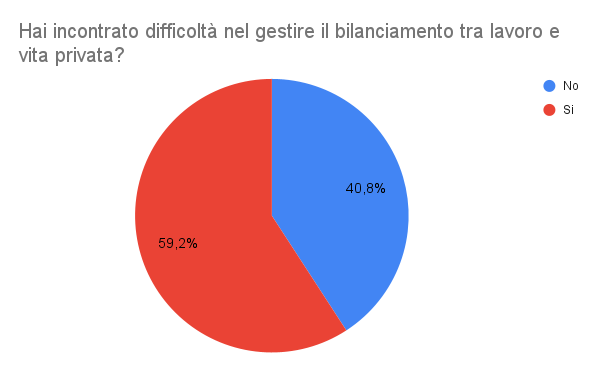 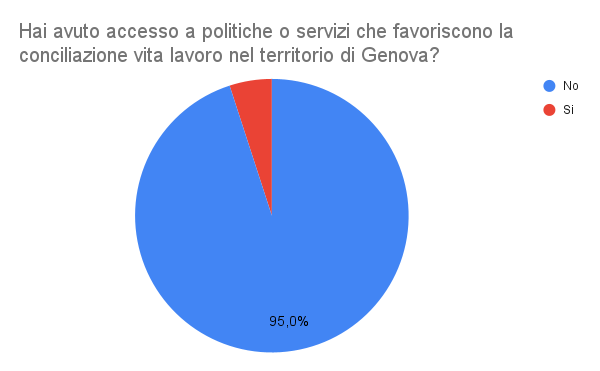 Bonus Babysitter 
Bonus nascita